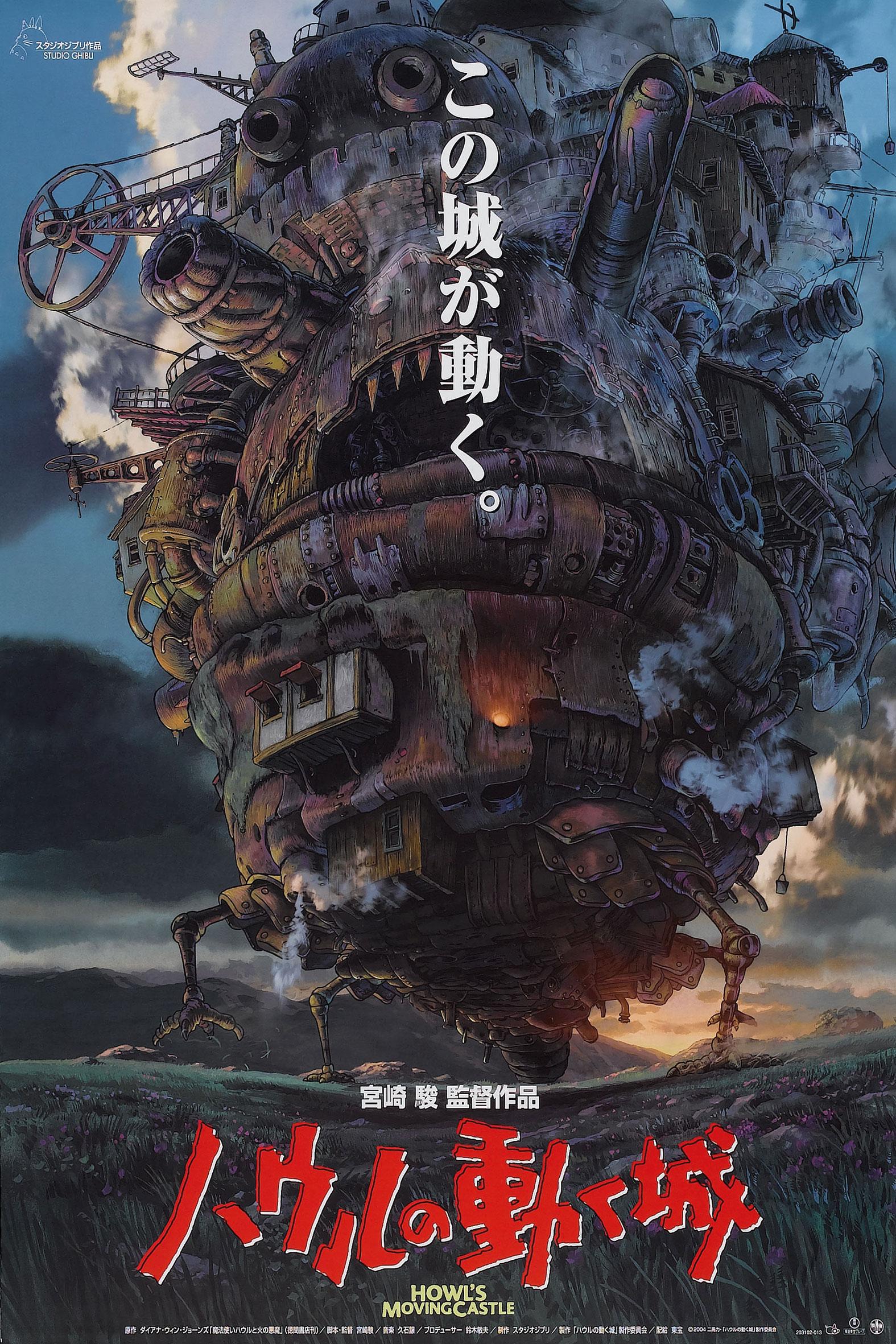 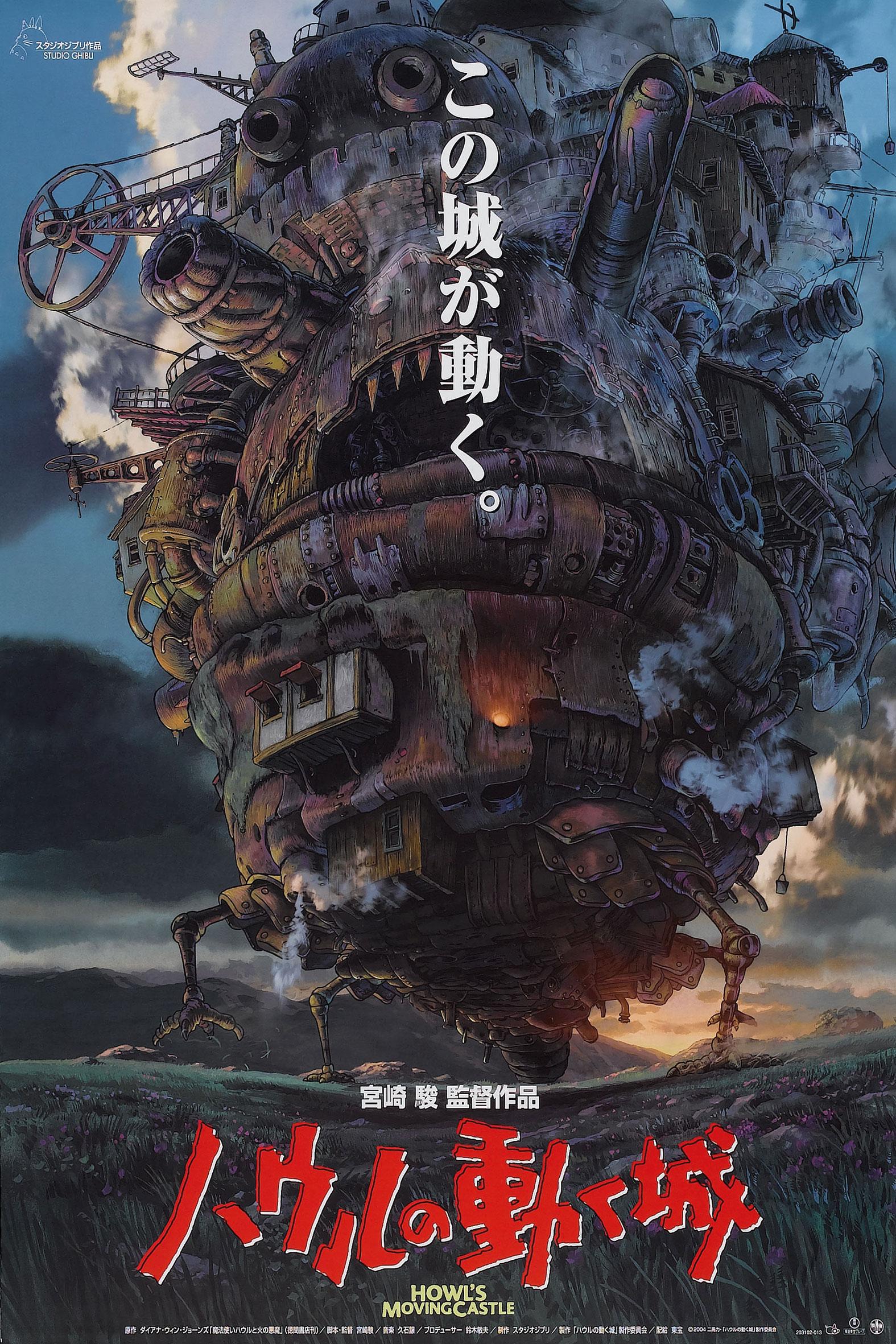 (Это ошибка)
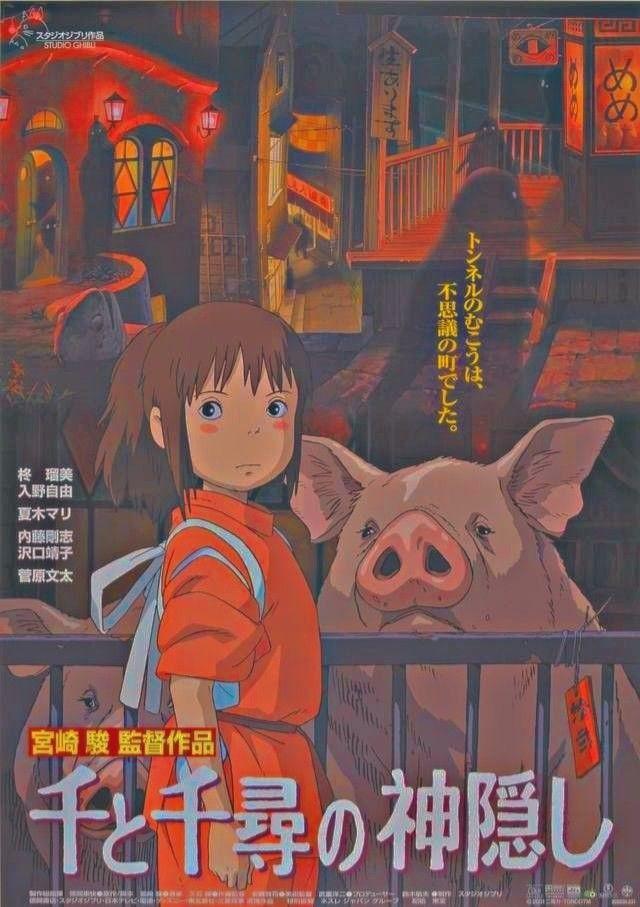 Как не платят работникам аниме индустрий
Как в Японии (не) платят художникам
Как в Японии (не) платят художникам
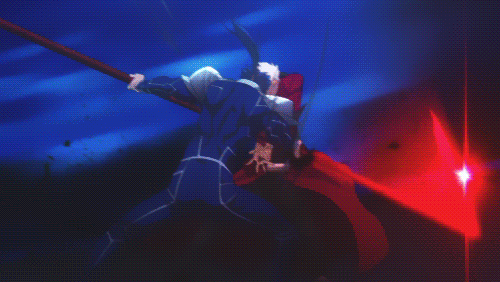 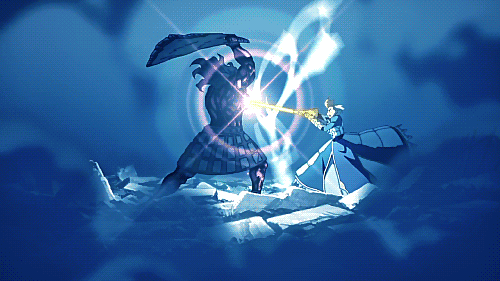 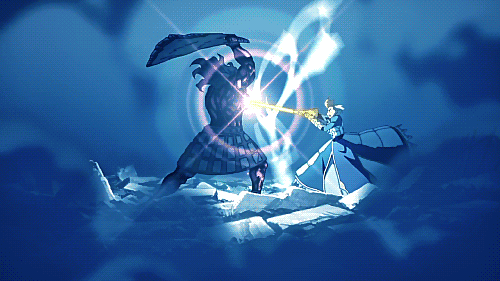 За зарплату 1110 долларов когда минимальная  зарплата в стране 1400 долларов ниже
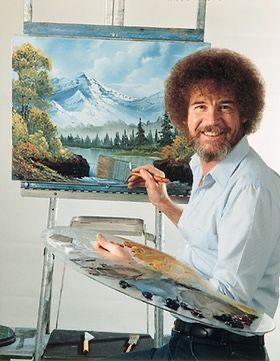 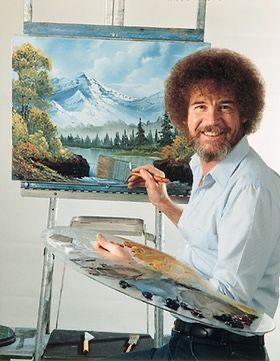 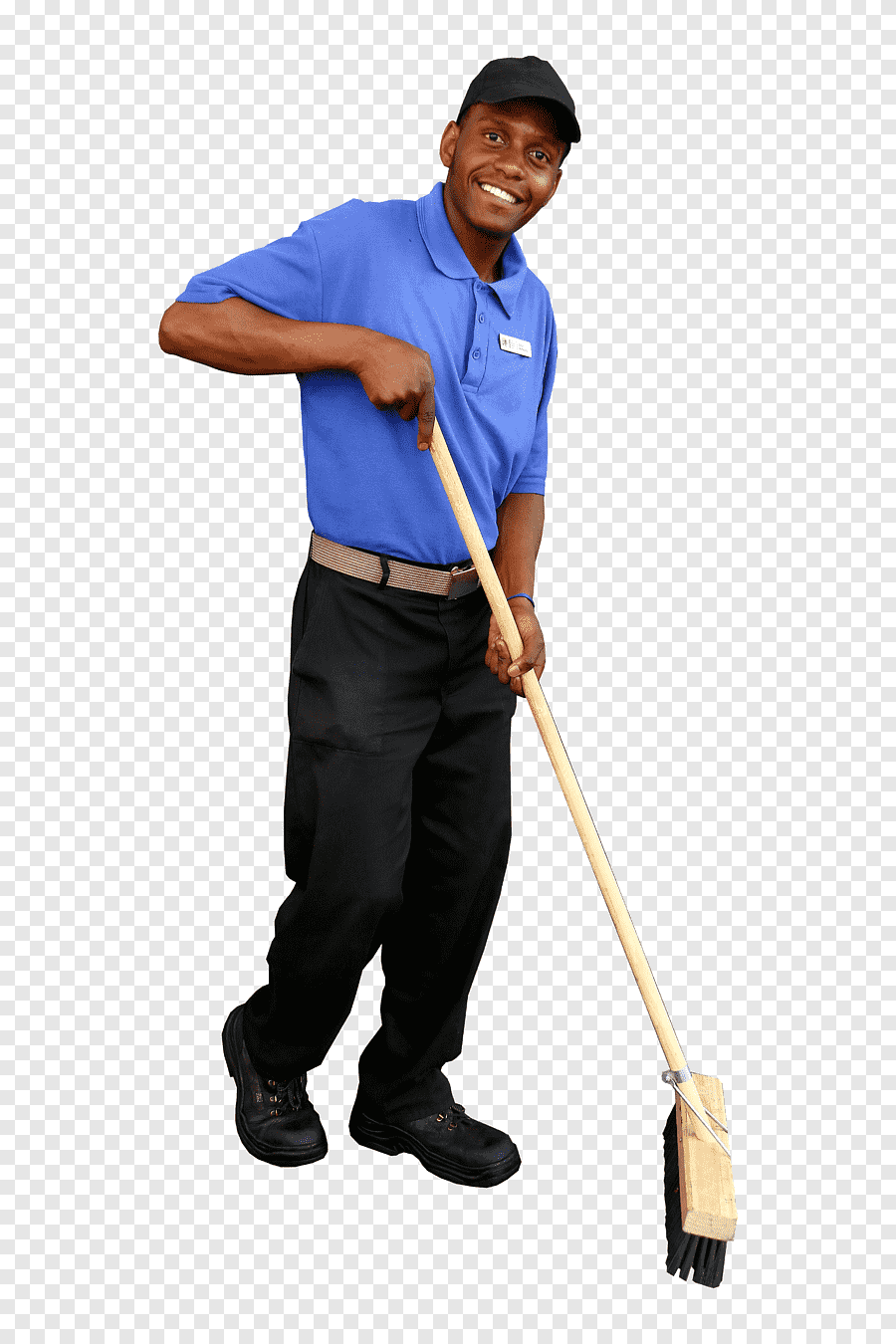 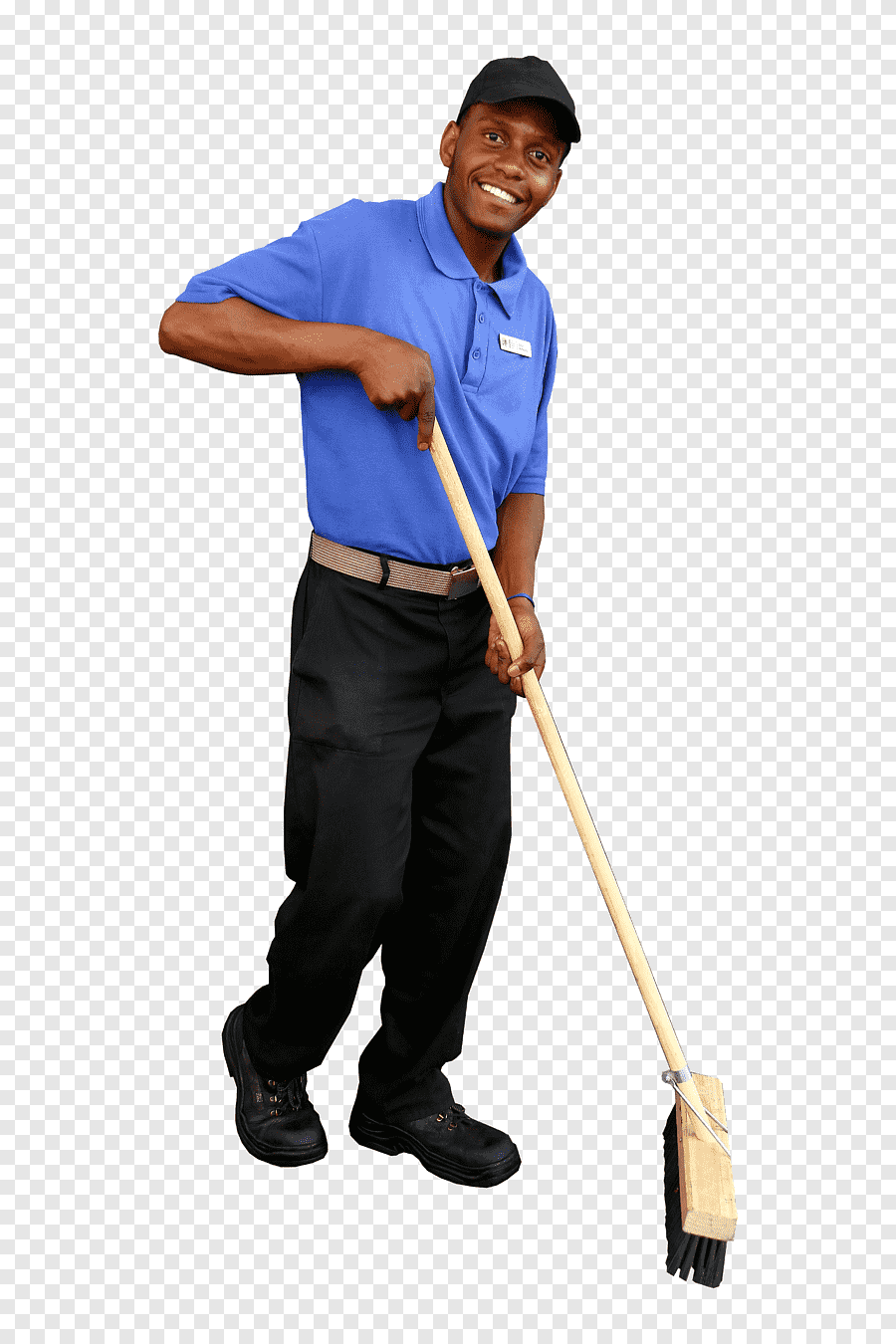 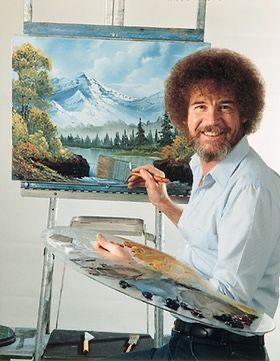 <300
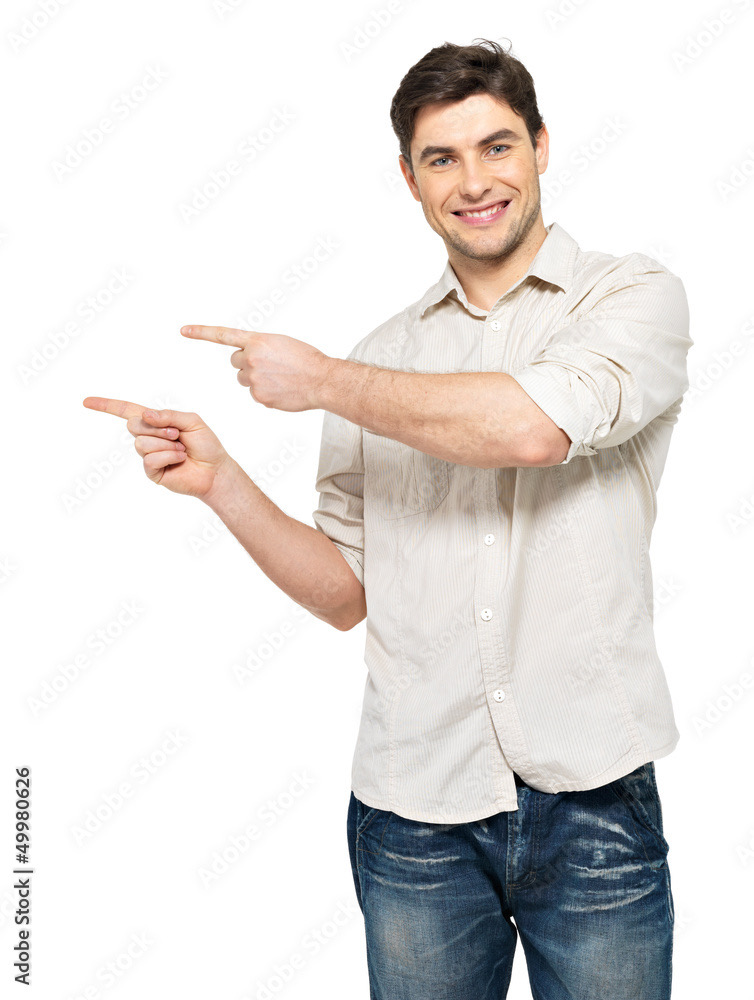 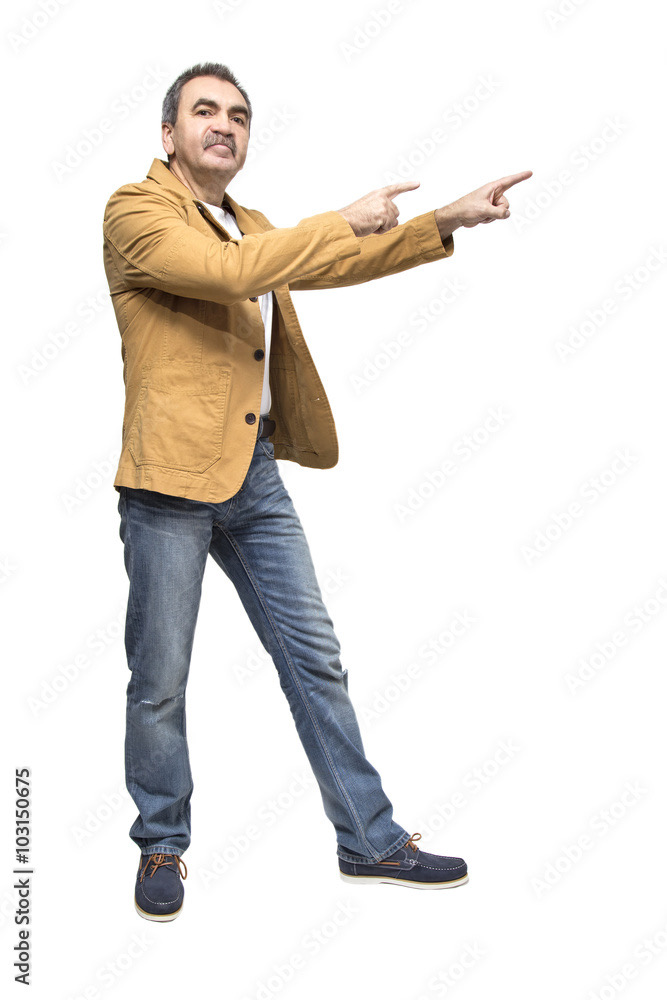 Интервью с кеном Арто
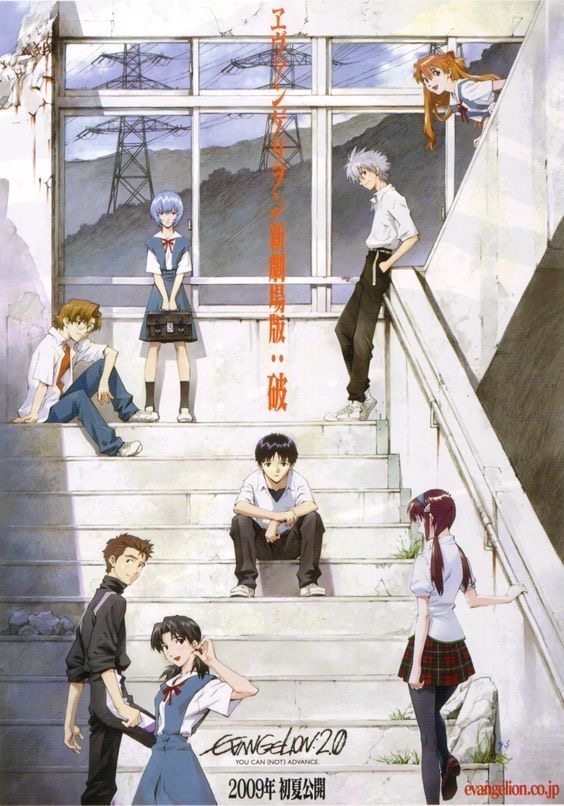 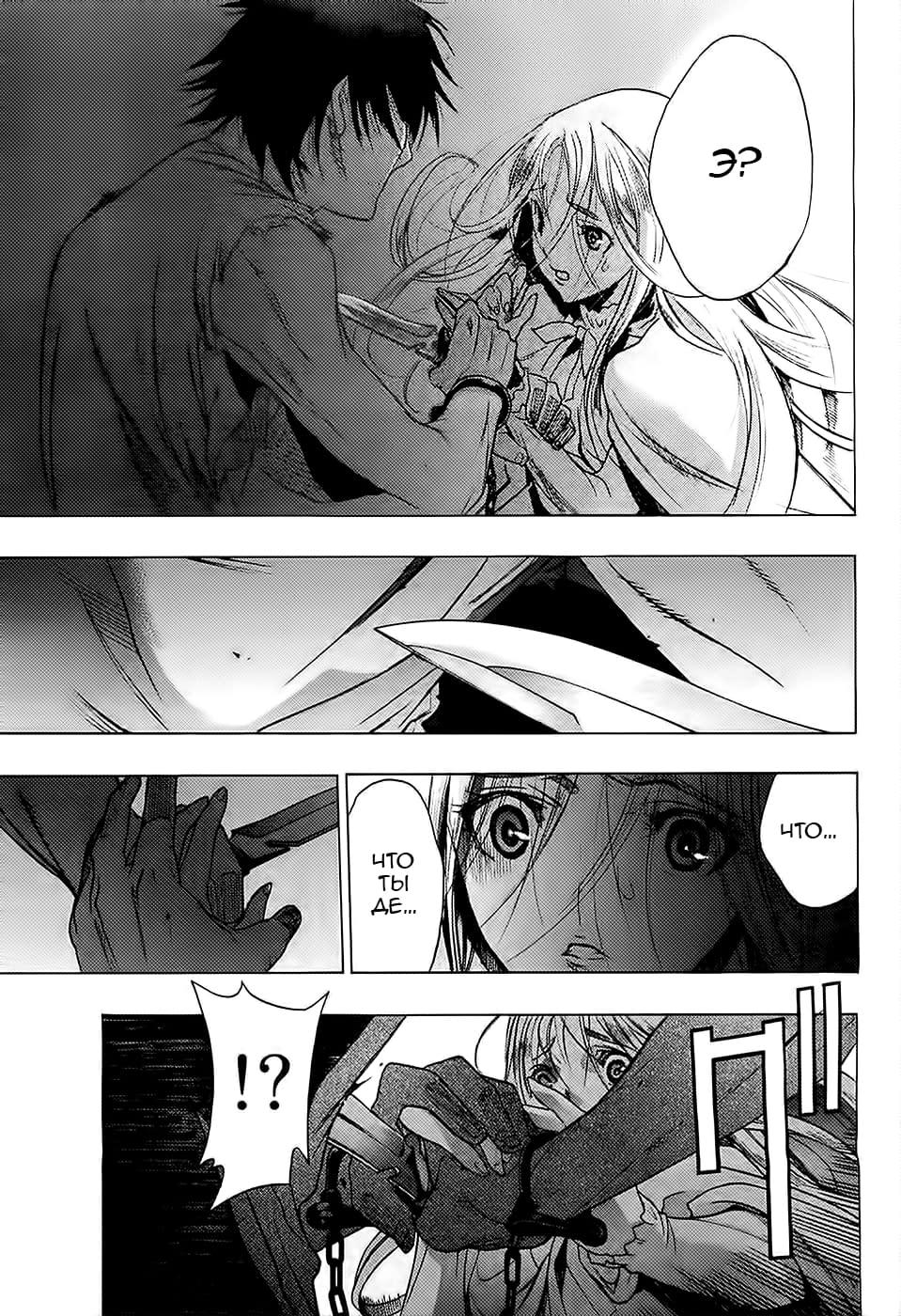 Условия труда
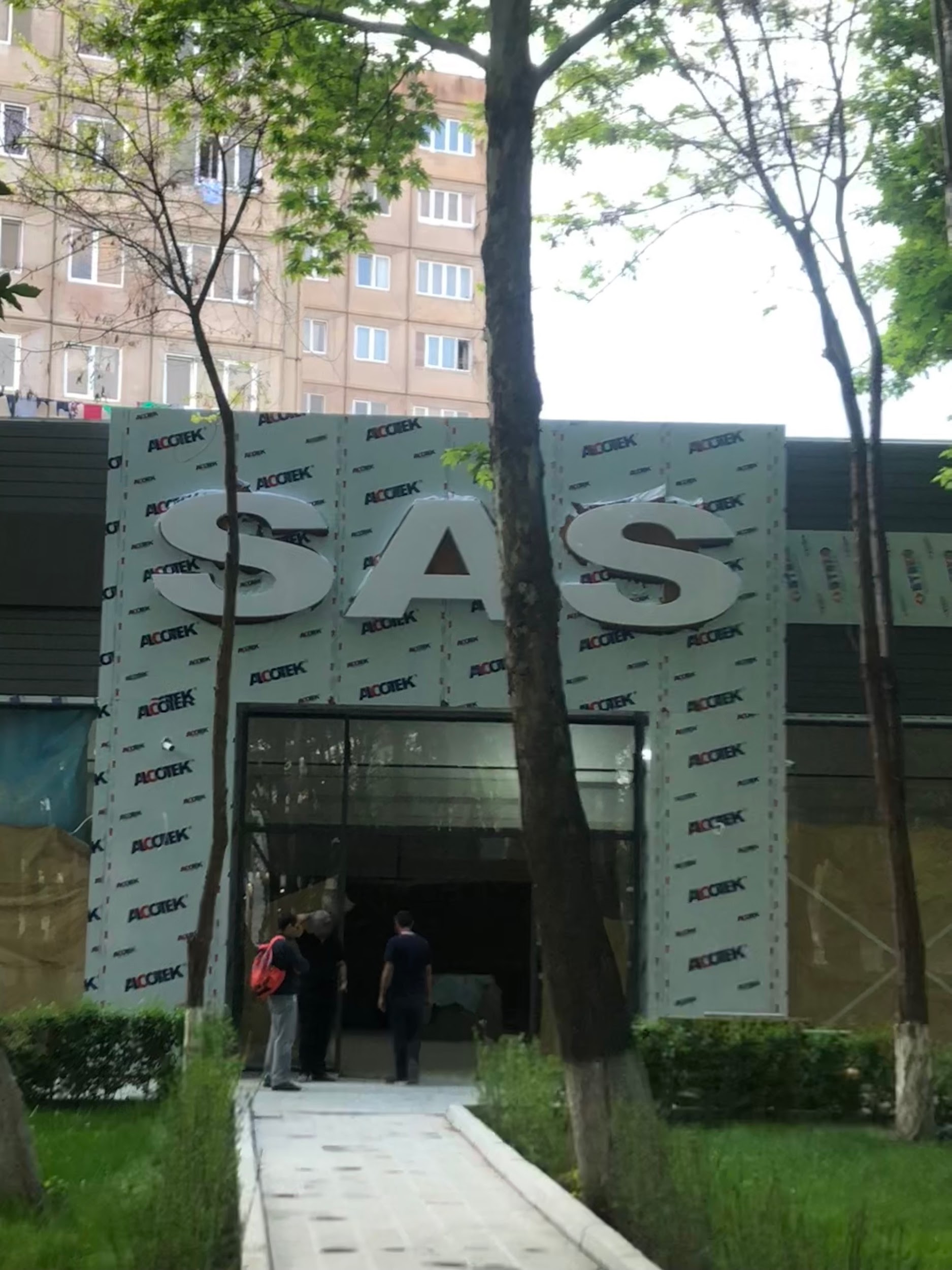 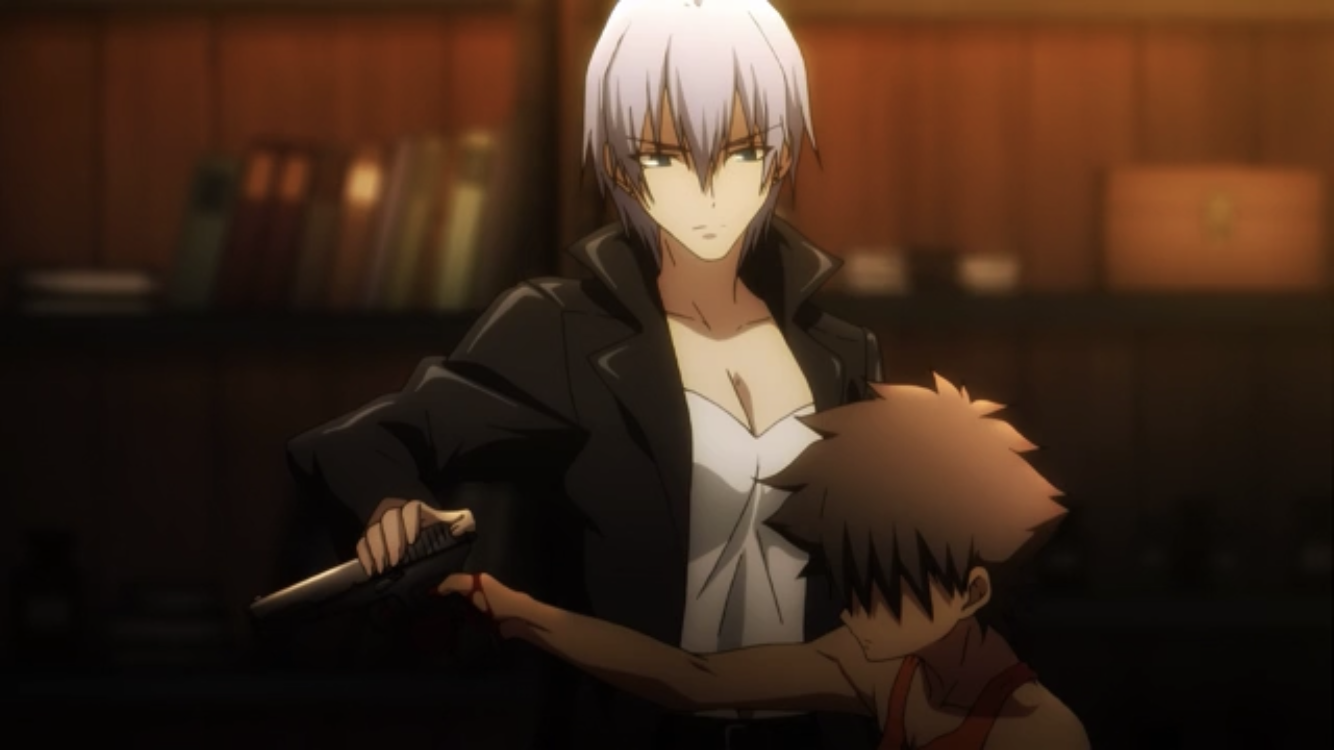 Их так такого нет большая часть художников постоянно кранчят
А работа 17 часов хотя в договоре всего 7 это уже давно норма
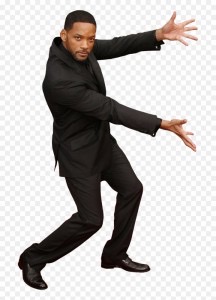 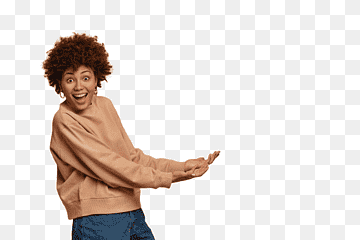 Интервью с кеном арто
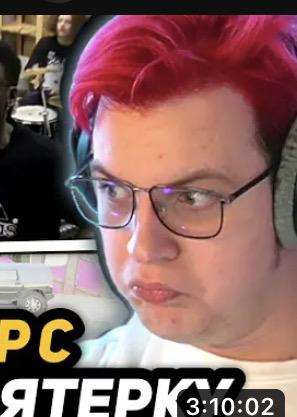 Итог
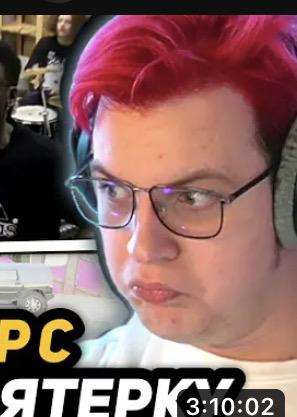 Жизнь аниматор аниме очень сложная и все занимаются эти только из за любви к этому делу ведь не денег не тем более влияния тут искать негде